ГБУЗ «Самарская областная клиническая психиатрическая больница»
Пациентоориентированный сестринский уход
Подготовил ст.м/б приёмного покоя
А. В. Фомин
БОЛЬНИЦА
для
ПАЦИЕНТА
а не 
ПАЦИЕНТ 
для
Больницы!
Дегуманизация
Пациентоориентированность
Энид Балинт
1
Уважении к личности пациента
2
Сострадании
3
Заботе
Пациентоориентированный подход к сестринскому делу
Пациетоориентированность в сестринском уходе проявляется в:
Уважение личности пациента
Сострадание
Забота о пациенте
Пациентоориентированность на примере делирия пожилых пациентов
Помочь сориентироваться
Уменьшить интенсивность воздействия негативных воздействий
Объяснять суть манипуляций
НЕ РАБОТАТЬ МОЛЧА!!!!!
А. К. Федермессер, основатель фонда помощи хосписам «Вера»
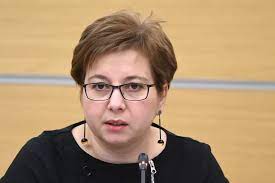 1
Сострадательные прикосновения
2
Уважение телесной приватности
3
«режим информированного согласия»
4
Пациентоориентированная консультация
Элементы пациенториентированного ухода
Вставить описание для данных, представленных на текущем слайде презентации.
1
Начало
2
Сбор информации
3
Физикальное исследование
4
5
Объяснение и планирование
Завершение
Пациенториентированная консультация
Работает на медицинский результат и помогает наладить взаимоотношения с пациентом.
СПАСИБО ЗА ВНИМАНИЕ!
[Speaker Notes: Оригинальные  шаблоны для презентаций бесплатно и без регистрации: https://presentation-creation.ru/powerpoint-templates.html]